Processing Speed Training: Does it work?Lesley A. Ross, PhDCenter for Healthy AgingDepartment of Human Development and Family StudiesCollege of Health and Human DevelopmentThe Pennsylvania State University
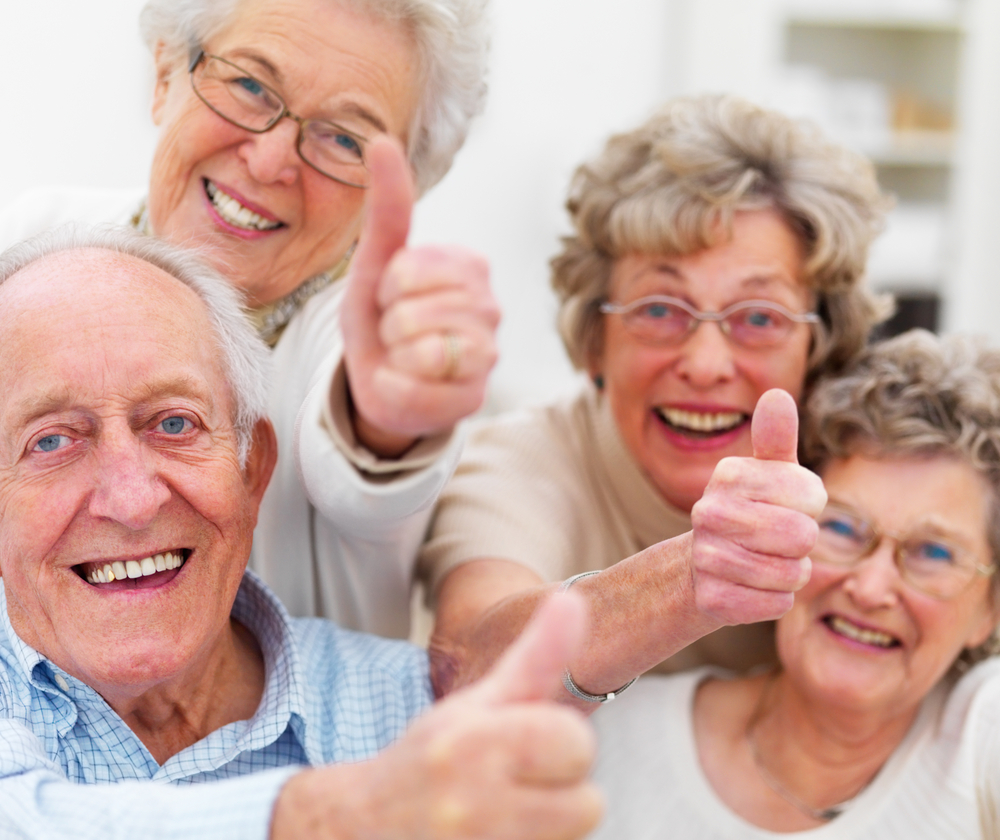 Conflict of Interest: None
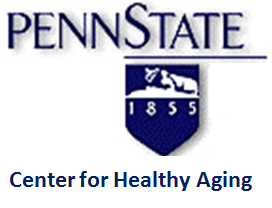 Acknowledgements
Funded in part by Grant R13 AG030995 from the National Institute on Aging

The views expressed in written conference materials or publications and by speakers and moderators do not necessarily reflect the official policies of the Department of Health and Human Services; nor does mention by trade names, commercial practices, or organizations imply endorsement by the U.S. Government.
Friday Harbor Psychometrics, 2014
Acknowledgements
Funded in part by Grant R13 AG030995 from the National Institute on Aging

The views expressed in written conference materials or publications and by speakers and moderators do not necessarily reflect the official policies of the Department of Health and Human Services; nor does mention by trade names, commercial practices, or organizations imply endorsement by the U.S. Government.
Friday Harbor Psychometrics, 2014
Theory
Processing speed is the ability to accurately perceive and interpret a range of complex sensory information
Schaie, 2004
Welcome to UFOV® Test 1

This exercise will measure how fast you can identify a single object.
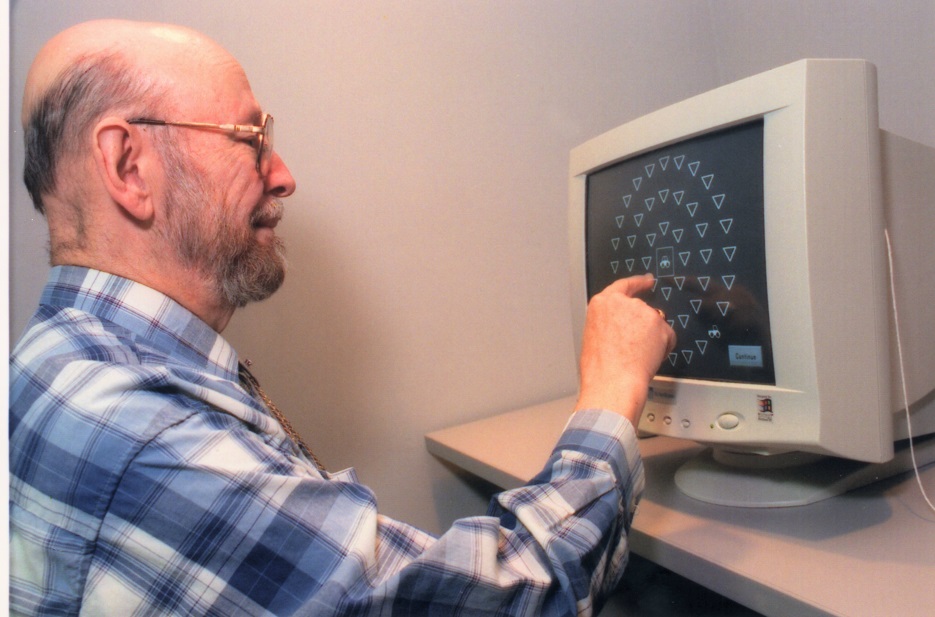 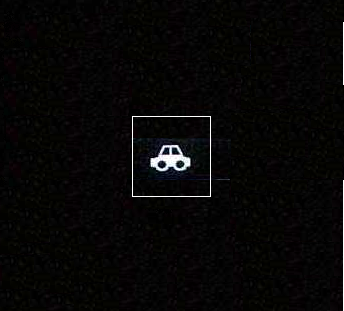 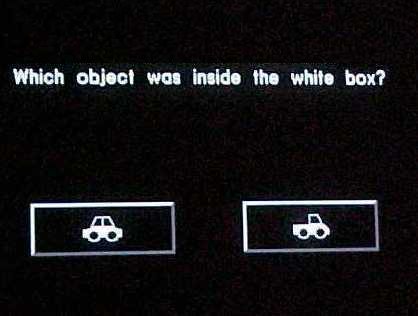 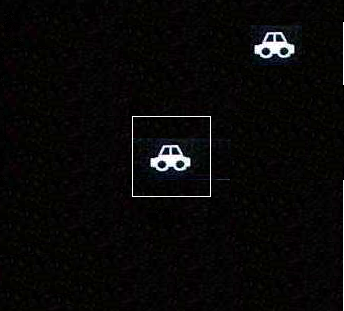 Welcome to UFOV® Test 2

This exercise will measure how fast you can divide your attention between two objects.
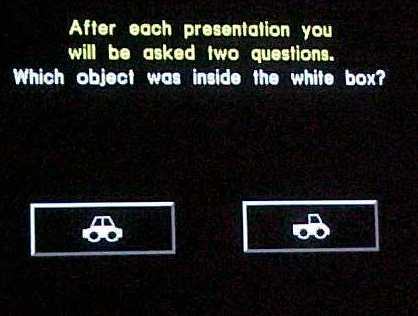 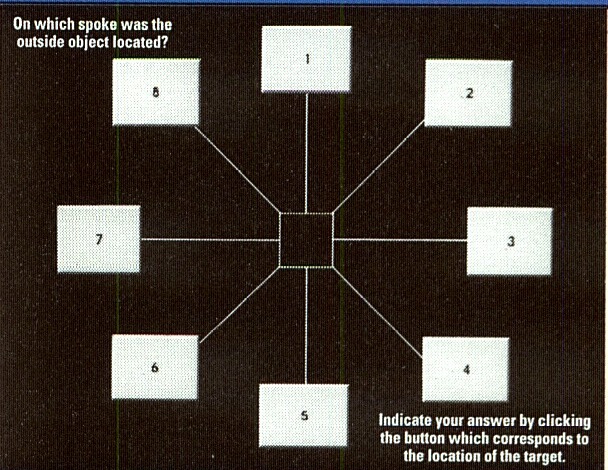 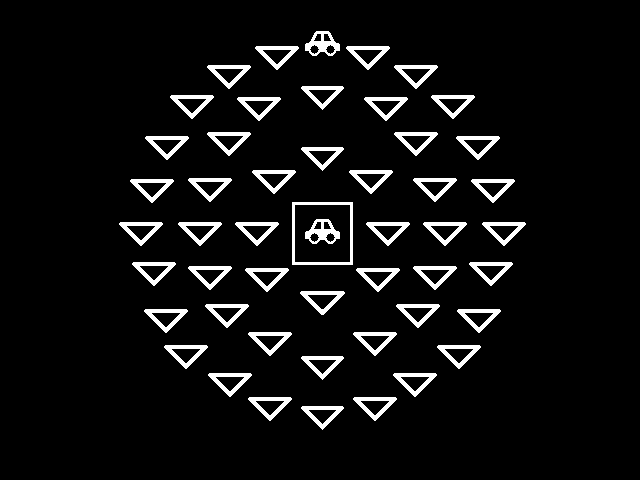 Welcome to UFOV® Test 3 

This exercise will measure how fast you can divide your attention between two objects when the outside object is 
surrounded by clutter.
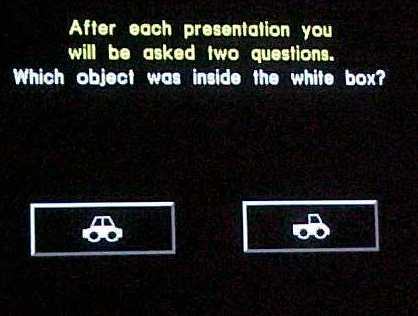 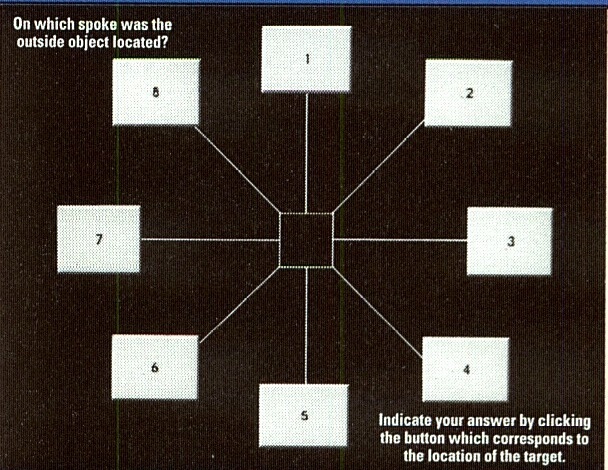 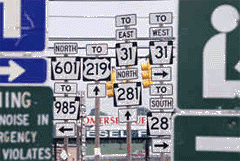 What is Speed of Processing Training?
Trainer-guided practice of computer-based nonverbal exercises involving target detection, identification, discrimination and localization
Modifiable exercises that are customized to the individual’s level and current needs
Can be conducted in groups of three or individually
Usually done in 10 sessions across 5 weeks
Effective regardless of education level, race, or gender
Strongest effects in ‘at-risk’ individuals
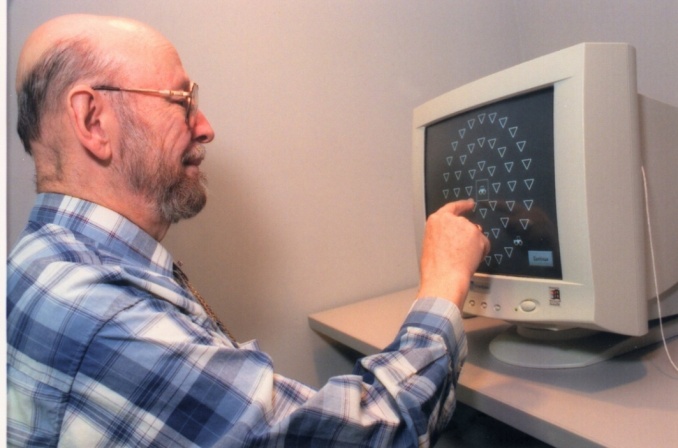 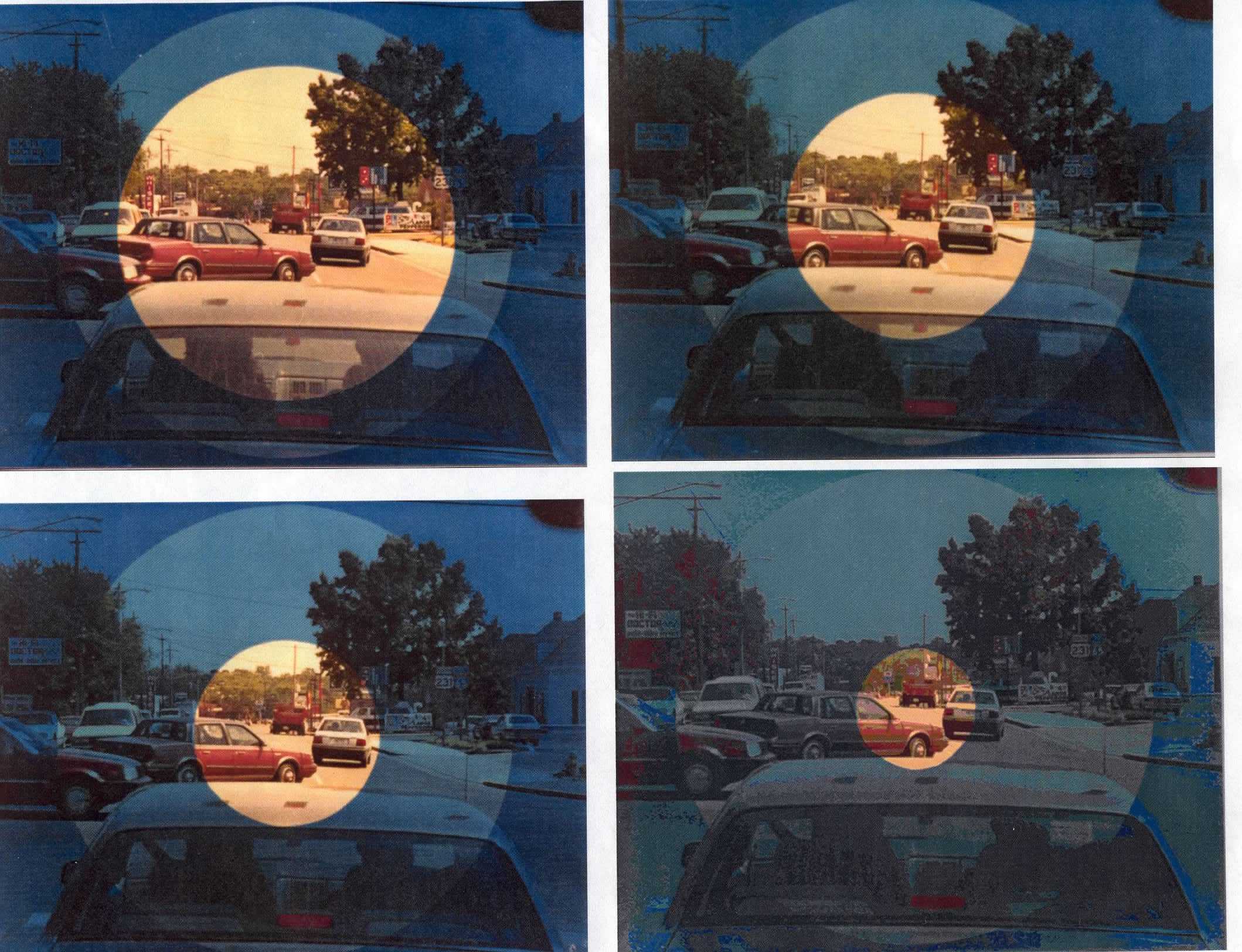 The Center for Healthy Aging
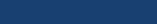 Fighting the clock?
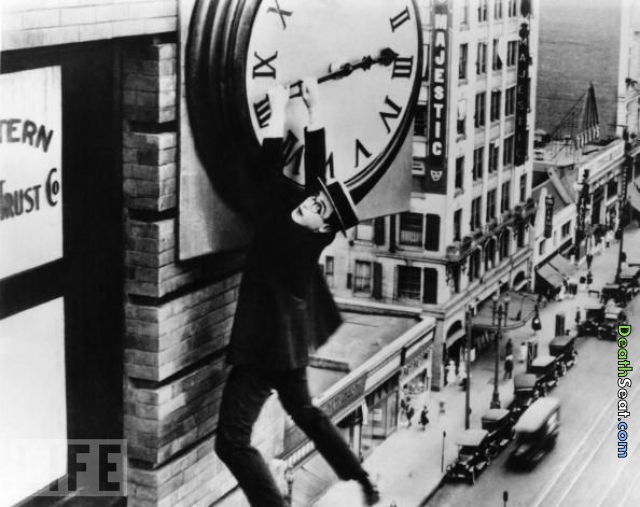 The Department of Human Development and Family Studies
The Center for Healthy Aging
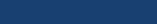 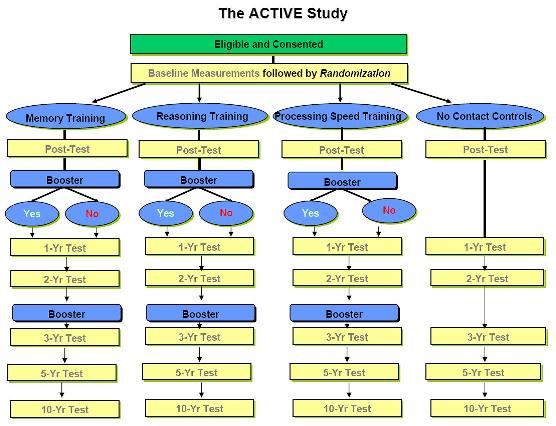 The Department of Human Development and Family Studies
[Speaker Notes: Posttest: Near transfer for all training arm (87% speed, 74% reasoning & 26% memory)
Two Year Posttest: maintained
Booster: Near transfer increased for speed and reasoning training.]
The Center for Healthy Aging
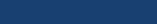 Near Transfer?
Five year Post-Test: (Willis et al, 2006; Ball et al., 2013) 
Each intervention demonstrated near transfer to cognitive domains trained (Memory= 0.23, Reasoning=0.26, Speed=0.76)
Booster increased effect size for Reasoning (0.28) and Speed (0.85)
Ten year Post-Test: (Rebok et al, 2014) 
Reasoning (0.23) and Speed (0.66) training maintained near transfer
Booster increased effect size for Reasoning (0.21) and Speed (0.62)
The Department of Human Development and Family Studies
The Center for Healthy Aging
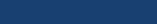 Far or Everyday Transfer?
Reasoning:
Less reported difficulty with everyday activities (IADLs) at 5 years and 10 years (Willis et al, 2006; Rebok et al., 2014)
Speed:
Booster trained demonstrated better performance on IADLs (Willis et al, 2006)
Less reported difficulty with IADLs at 10 years (Rebok et al., 2014)

Memory:
Less reported difficulty with IADLs at 10 years (Rebok et al., 2014)


Reasoning (0.23) and speed (0.66) training maintained near transfer
Booster increased effect size for reasoning (0.21) and speed (0.62)
The Department of Human Development and Family Studies
The Center for Healthy Aging
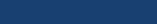 Far or Everyday Transfer?
Improvements in internal locus of control at 5 years:
Reasoning and Speed training (Wolinsky et al., 2009)
Health:
Protective effects for self-rated health in years 2, 3 and 5 for Speed training (Wolinksy et al, 2010)
Reduced health expenditures (Wolinksy et al, 2009)
Depression:
Reduced depressive symptoms and risk of clinical depression for Speed training (Wolinsky et al., 2009; 2009)
The Department of Human Development and Family Studies
[Speaker Notes: Cognitive training that targets reasoning and speed of processing can improve the cognitive-specific sense of personal control over one's life in older adults.]
The Center for Healthy Aging
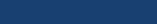 Far or Everyday Transfer?
Driving Cessation
At-risk older adults who completed 8 or more sessions of Speed of Processing Training were 40% less likely to cease driving over the next three years (Edwards et al., 2009)
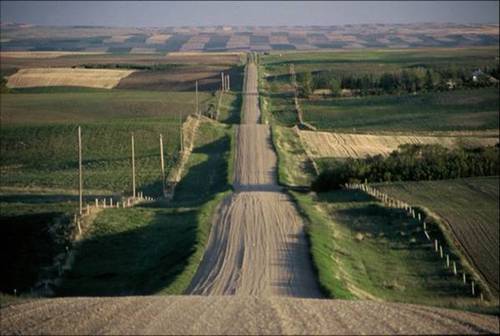 The Department of Human Development and Family Studies
The Center for Healthy Aging
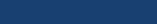 Far or Everyday Transfer?
p=.016
Ross et al., under revision
The Department of Human Development and Family Studies
[Speaker Notes: Cognitive training that targets reasoning and speed of processing can improve the cognitive-specific sense of personal control over one's life in older adults.]
The Center for Healthy Aging
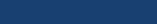 Far or Everyday Transfer: 10 Years
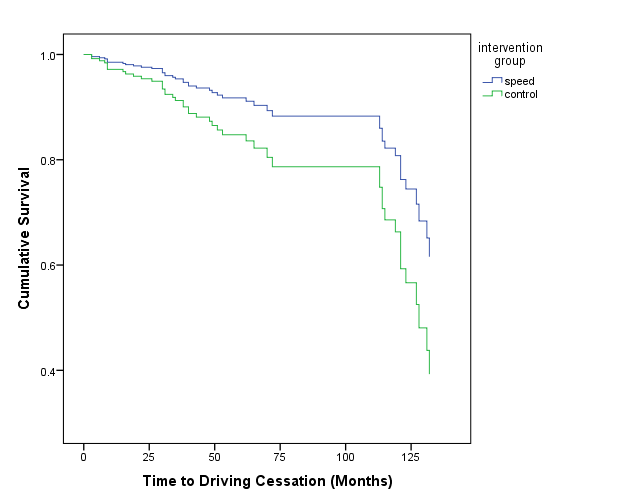 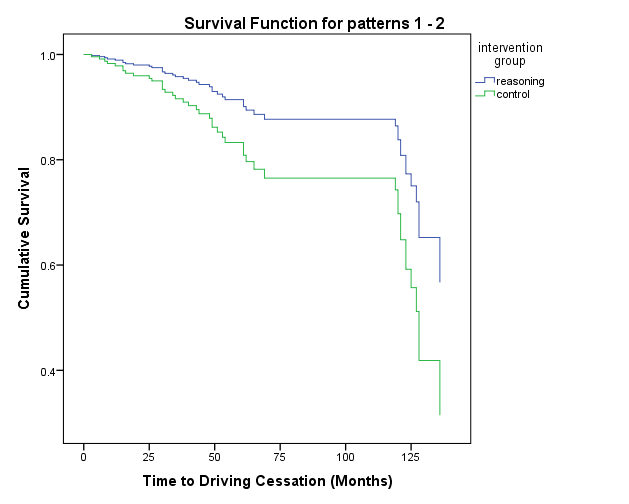 HR=0.49, 95%CI=(0.26-0.92), p=.03
Adj. for education, gender and baseline mileage (n=254)
HR=0.52, 95%CI=(0.28-0.95), p=.03
Adj. for education, gender and baseline mileage (n=263)
The Department of Human Development and Family Studies
The Center for Healthy Aging
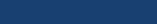 Far or Everyday Transfer?
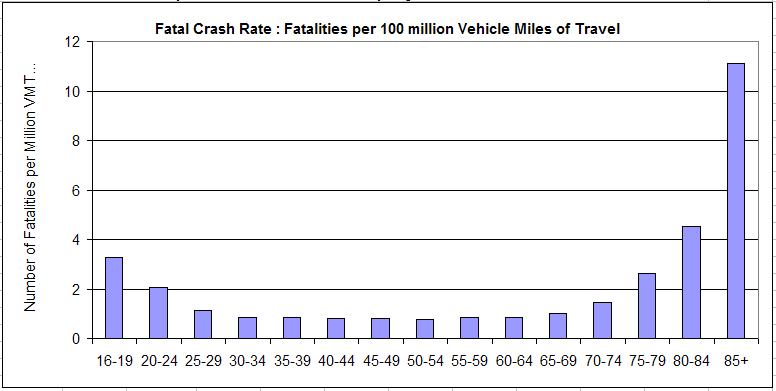 National Household Travel Survey VMT by Age and NHTSA FARS
The Department of Human Development and Family Studies
The Center for Healthy Aging
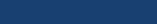 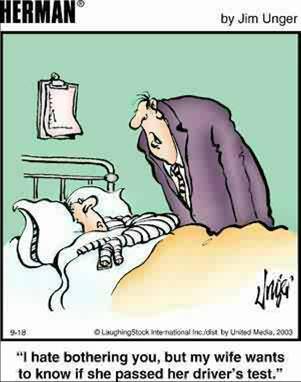 The Department of Human Development and Family Studies
The Center for Healthy Aging
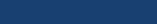 Five Year Crash Results: Unadjusted
Ball et al., 2010
The Department of Human Development and Family Studies
The Center for Healthy Aging
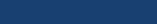 Five Year Crash Results: Adjusted
Ball et al., 2010
The Department of Human Development and Family Studies
The Center for Healthy Aging
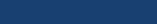 10 Year State-reported Crashes
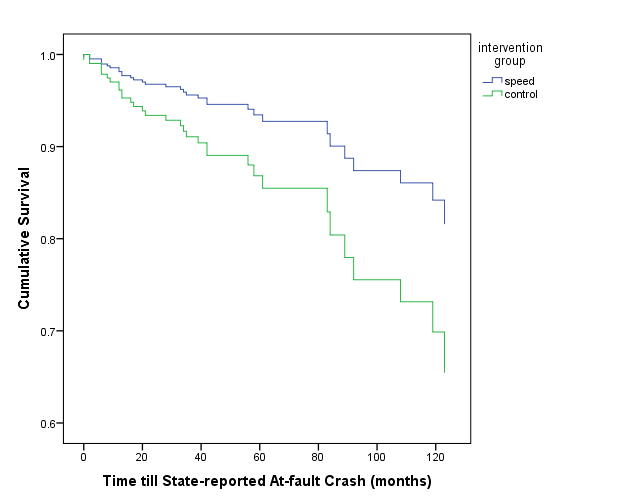 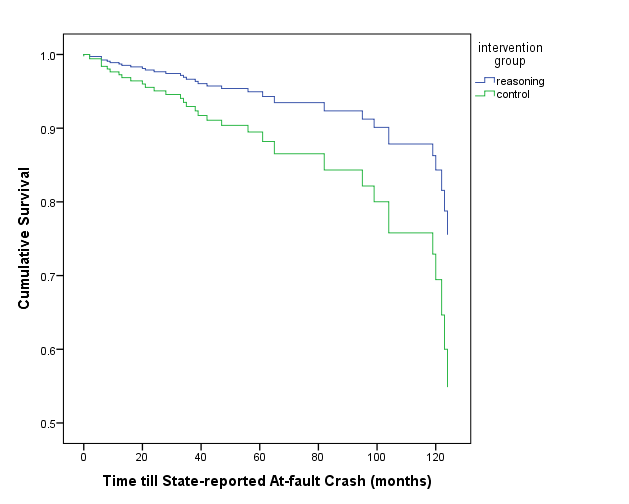 HR=0.48, 95%CI=(0.24-0.98), p=.04
Adj. for gender, study site, health and baseline mileage (n=270)
HR=0.47, 95%CI=(0.23-0.96), p=.04
Adj. for gender, study site, health and baseline mileage (n=263)
The Department of Human Development and Family Studies
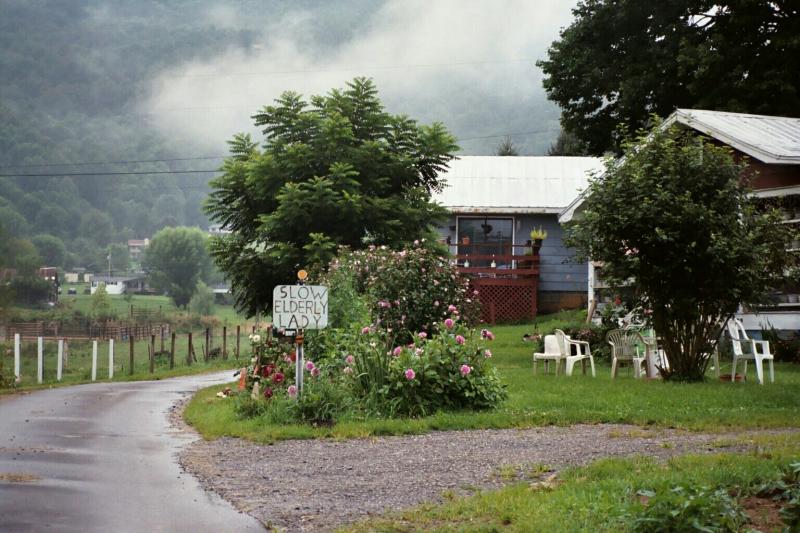 24
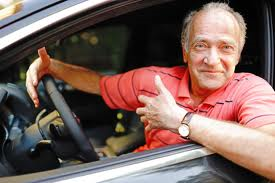 Questions?Contact:Lesley Ross, PhDlross@psu.eduStudy of Health Aging & Applied Research Programs labwww.SHAARP.org
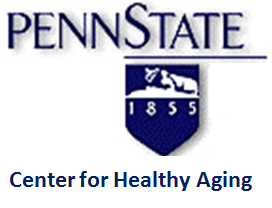